Химический состав клетки : вода и органические вещества
Выполнили ученицы 6 класса:  Тарасенко Татьяна, Кириенко Злата.
Цель работы:
Выявить роль органических веществ в составе клетки.
Приборы и материалы
Датчик температуры; фарфоровая чашка; стакан; пробирка; пинцет; спиртовка; фильтровальная бумага, раствор йода; мука; марля; крахмал; клубень картофеля; семена подсолнечника.
Ход работы:
1.В чистую пробирку насыпали крахмал, добавили 5 мл воды, размешали. Капнули 2 капли раствора йода, крахмальная смесь посинела.
2. В фарфоровую чашку насыпали немного муки, постепенно добавили воду, перемешали у нас  получился небольшой кусочек теста.
 3. Завернули тесто в марлю и опустили получившийся мешочек в стакан с водой. Несколько раз подняли и опустили обратно. В стакане вода стала мутной.
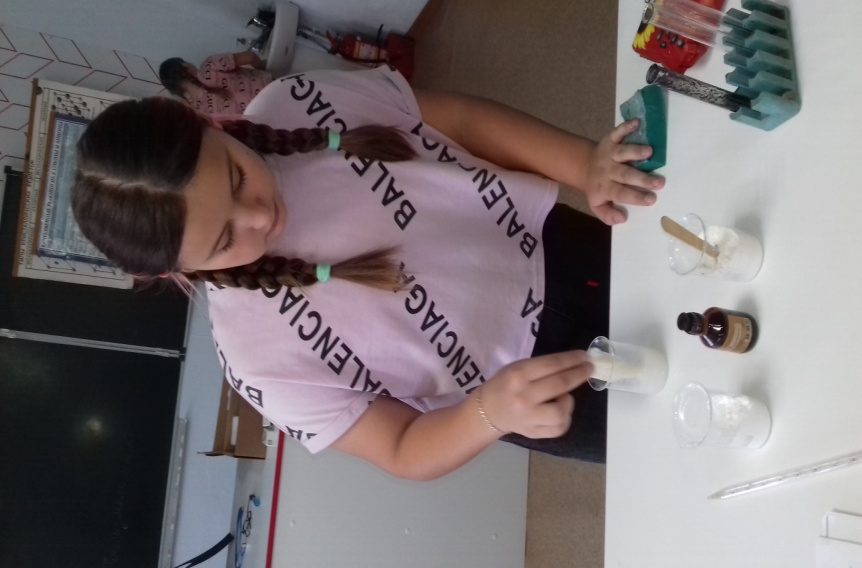 4.Налили в пробирку немного мутной жидкости и добавили 2 капли раствора йода. Жидкость посинела, что свидетельствует о наличии крахмала в зернах пшеницы.
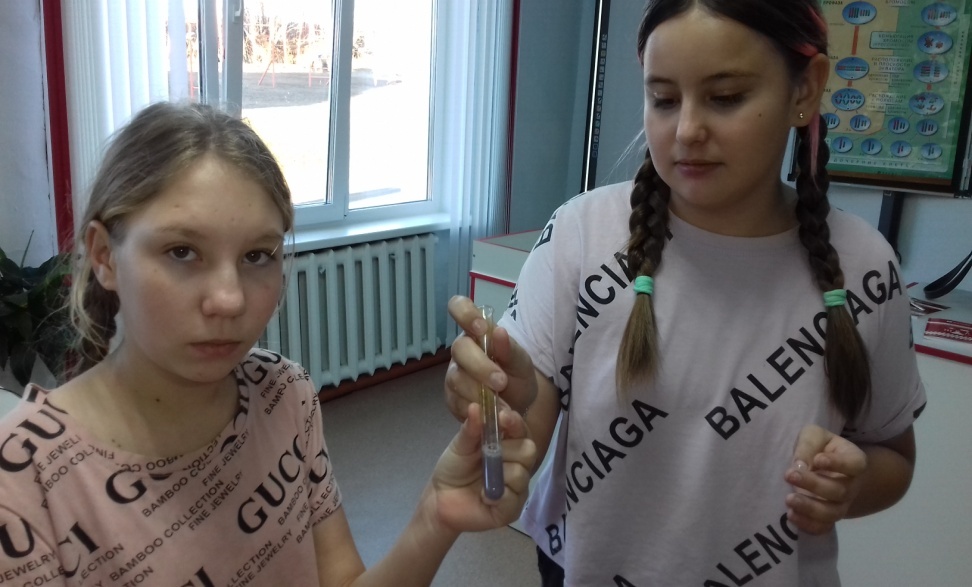 5. На срез клубня картофеля капнули раствор йода. Появилось синее пятно, что свидетельствует о наличии в клетках картофеля.
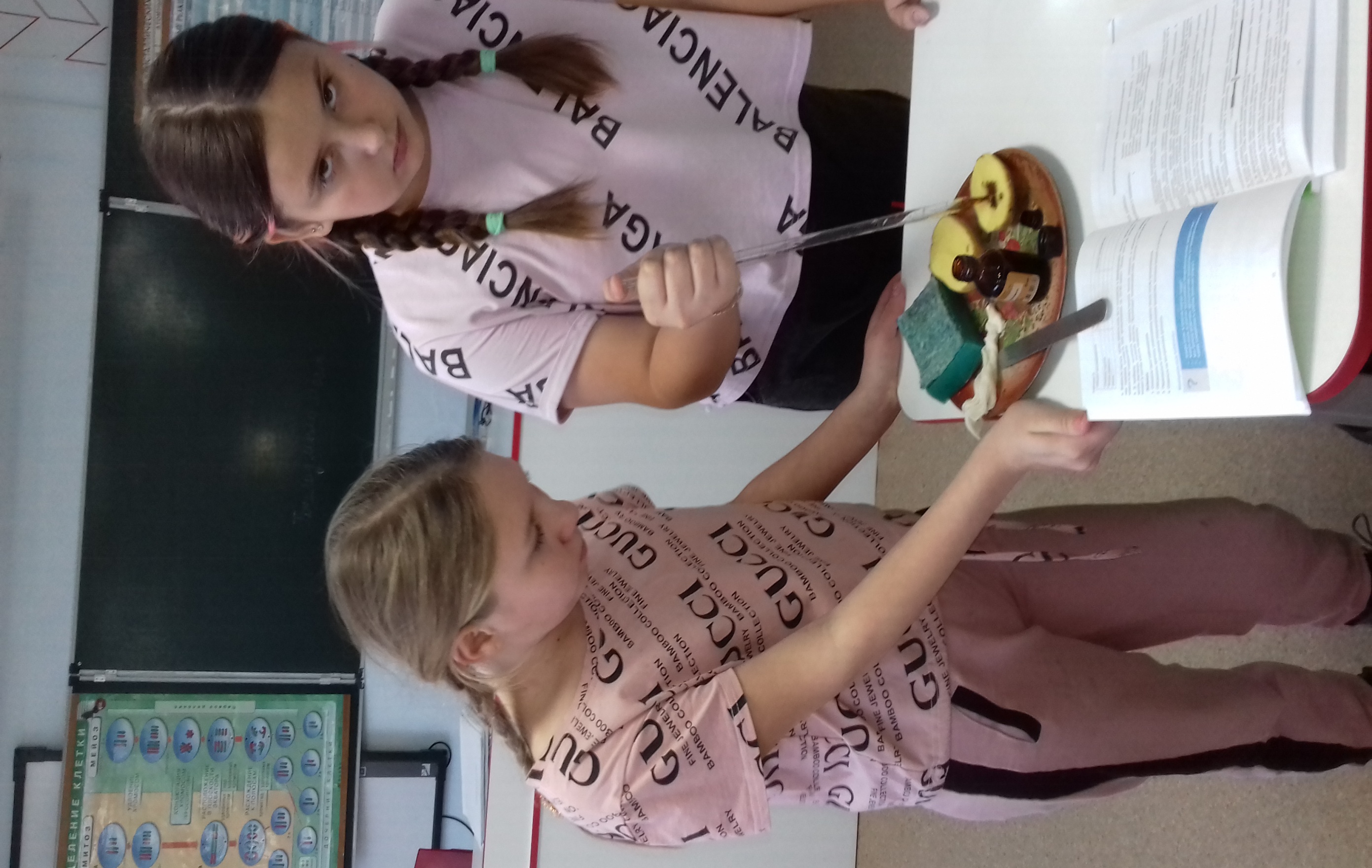 6.В другую пробирку насыпали немного крахмала, добавили 10 мл воды. Размешали. Нагрели пробирку на спиртовке до 55 градусов (для контроля температуры использовали датчик цифровой лаборатории).
7. Остудили пробирку, перелили жидкость в стакан. Раствор крахмала стал более густым. Произошла реакция клейстеризации крахмала.
8. Тесто в марле стало липким и клейким- это растительный белок.
9. Когда раздавили семя подсолнечника, то на бумаге образовалось масляное пятно, значит в нем содержится растительный жир.
Выводы:
Мы выяснили, что в состав клетки входят белки, жиры, углеводы, вода и минеральные вещества.
Спасибо за внимание!